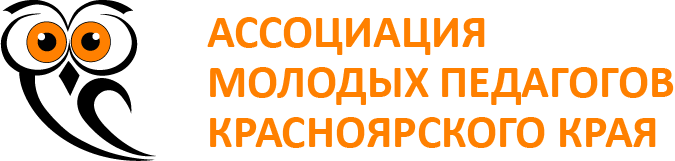 АССОЦИАЦИЯ МОЛОДЫХ ПЕДАГОГОВ
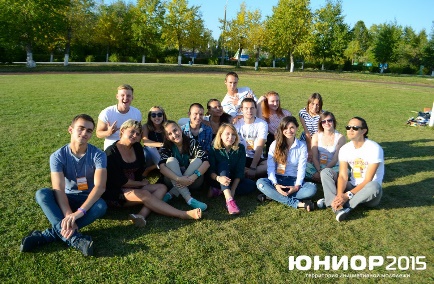 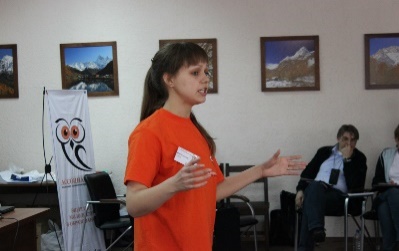 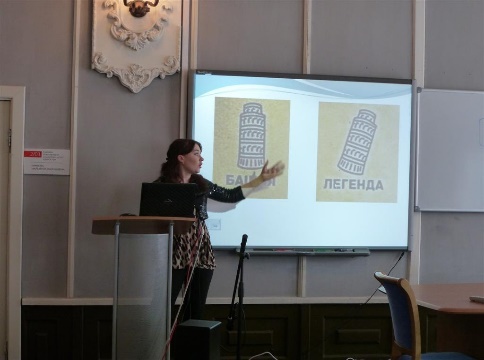 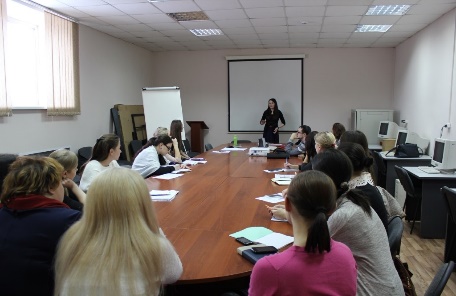 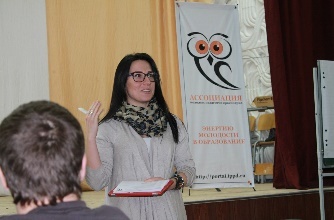 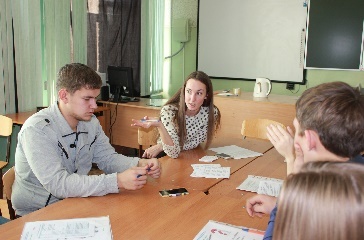 МОЛОДЕЖНЫЕ ПРОФЕССИОНАЛЬНЫЕ ПЕДАГОГИЧЕСКИЕ ИГРЫ
МОЛОДЕЖНЫЕ ПРОФЕССИОНАЛЬНЫЕ ПЕДАГОГИЧЕСКИЕ ИГРЫ
ЧТО МЫ ДЕЛАЕМ?
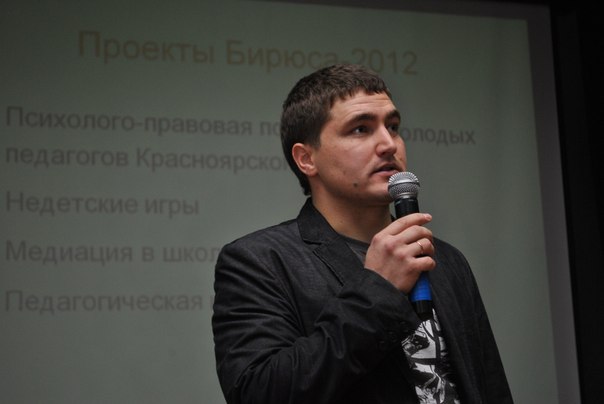 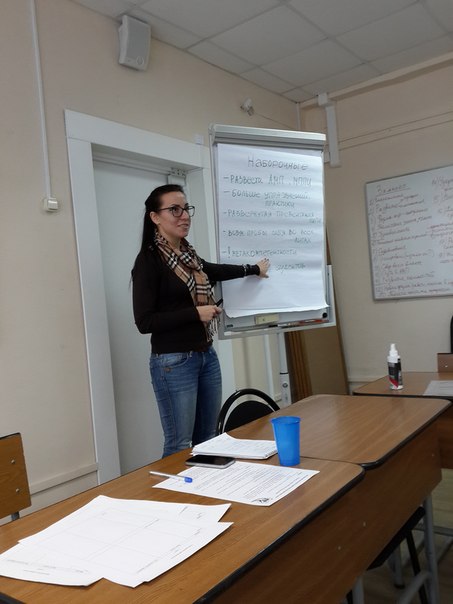 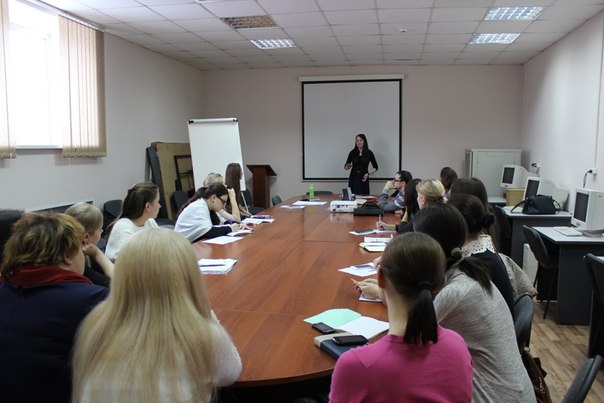 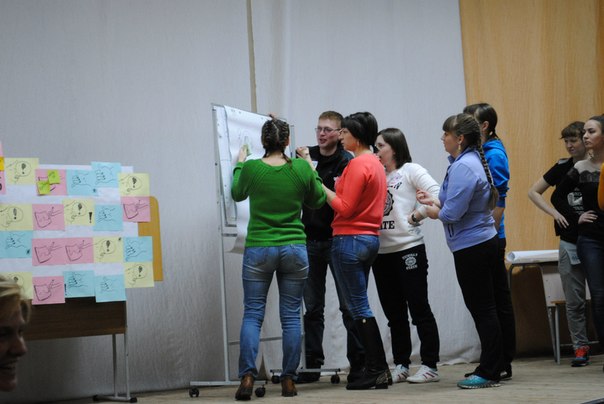 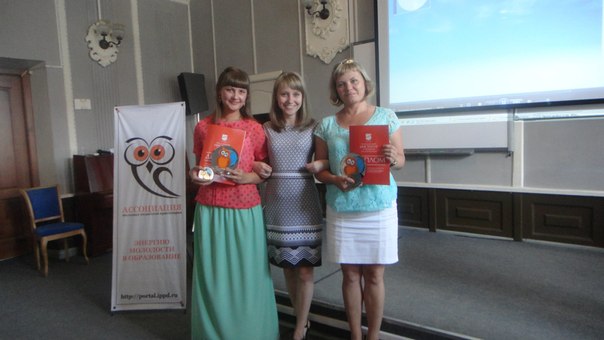 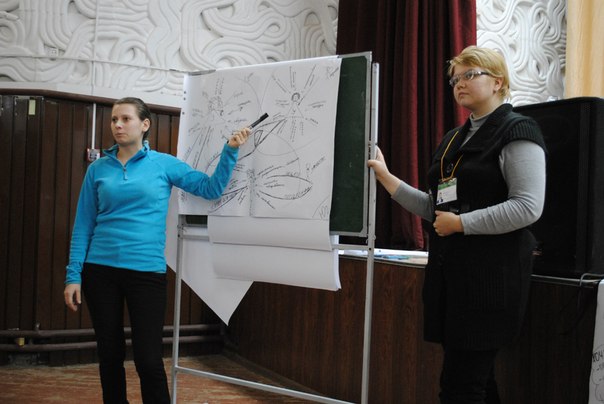 ИГРАЕМ!
Работа – это то, что человек обязан делать, а Игра – это то, чего он делать не обязан. Поэтому делать искусственные цветы или носить воду в решете есть работа, а сбивать кегли или восходить на Монблан – игра.
Марк Твен
МОЛОДЕЖНЫЕ ПРОФЕССИОНАЛЬНЫЕ ПЕДАГОГИЧЕСКИЕ ИГРЫ
система профессиональных состязаний, направленных на 
профессиональное развитие молодых педагогов края.
Аналогии со спортом и искусством
Тренировки и соревнования
Рейтинг
Каждый учебный год – новый сезон
Неограниченное количество участников наборочных
Клубное пространство

Метапредметные компетентности
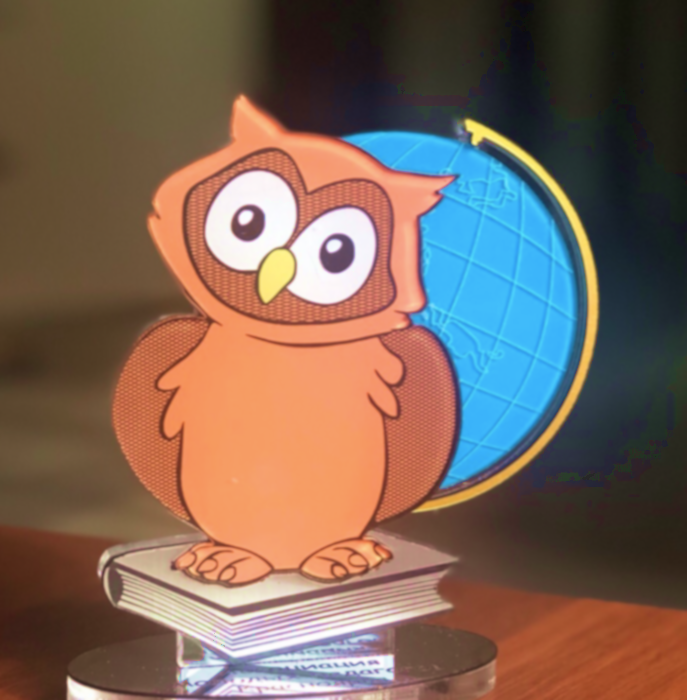 ЛИГИ - НАПРАВЛЕНИЯ
Дизайн-мышление
 Режиссирование педагогического вызова
Критическое мышление
Командодействие
СХЕМА ИГРОВОГО СЕЗОНА
II турнир
ДЕКАБРЬ
ТРЕНИРОВКИ
I турнир
ИЮНЬ
III турнир
МАРТ
ТРЕНИРОВКИ
АССОЦИАЦИЯ МОЛОДЫХ ПЕДАГОГОВ
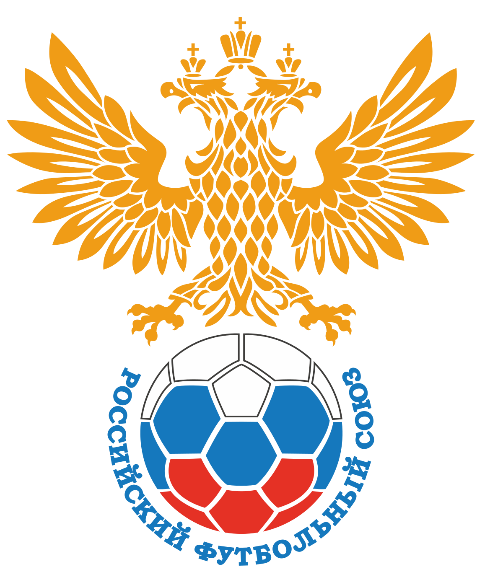 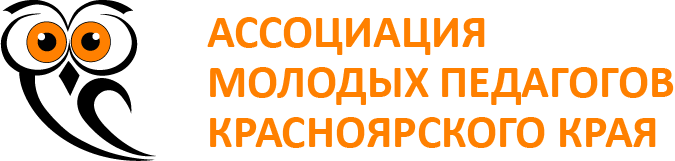 Организует соревнования. Если кто-то хочет организовать соревнование сам, он связывается с федерацией.
Публикует календарь соревнований.
Занимается разработкой правил — правил игры, правил проведения соревнований.
Подготавливает спортивных судей.
Ведёт рейтинги спортсменов и судей, штрафует провинившихся.
Популяризует спорт.
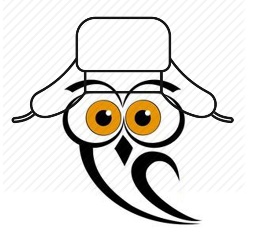 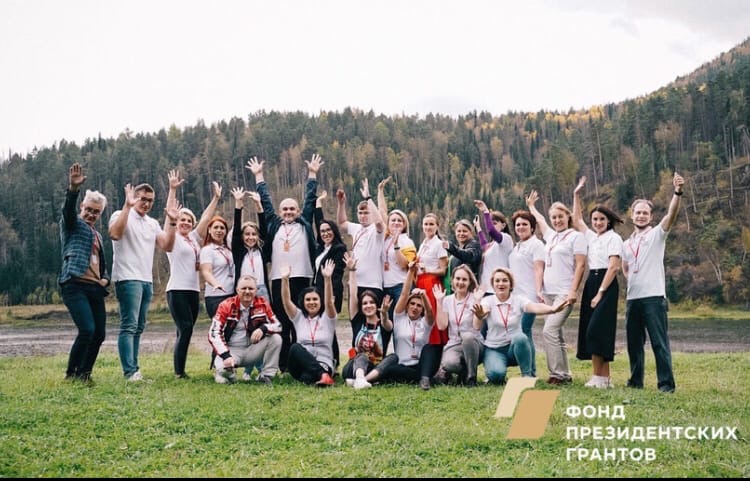 ПЕРВИЧКА: ЖИЗНЬ И ДЕЯТЕЛЬНОСТЬ
Цель: развитие метапредметных компетентностей через тренировки и МППИ на 
первом (муниципальном) уровне. 

Задачи: 
1) Организация жизни и деятельности ПГ по указанным ниже направлениям: 
создание ПГ и привлечение новых членов АМП; 
разработка и решение организационных вопросов по строительству ПГ; 
разработка и реализация примерной программы деятельности ПГ на текущий 
учебный год; 
организация тренировок (не менее 9-ти в год) и пробных состязаний; 
сбор членских взносов. 
2) Подготовка членов ПГ АМП к турнирам МППИ (окружные и краевые). 
3) Подготовка членов ПГ АМП к Школе тренеров
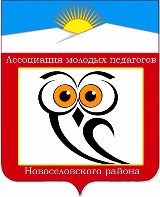 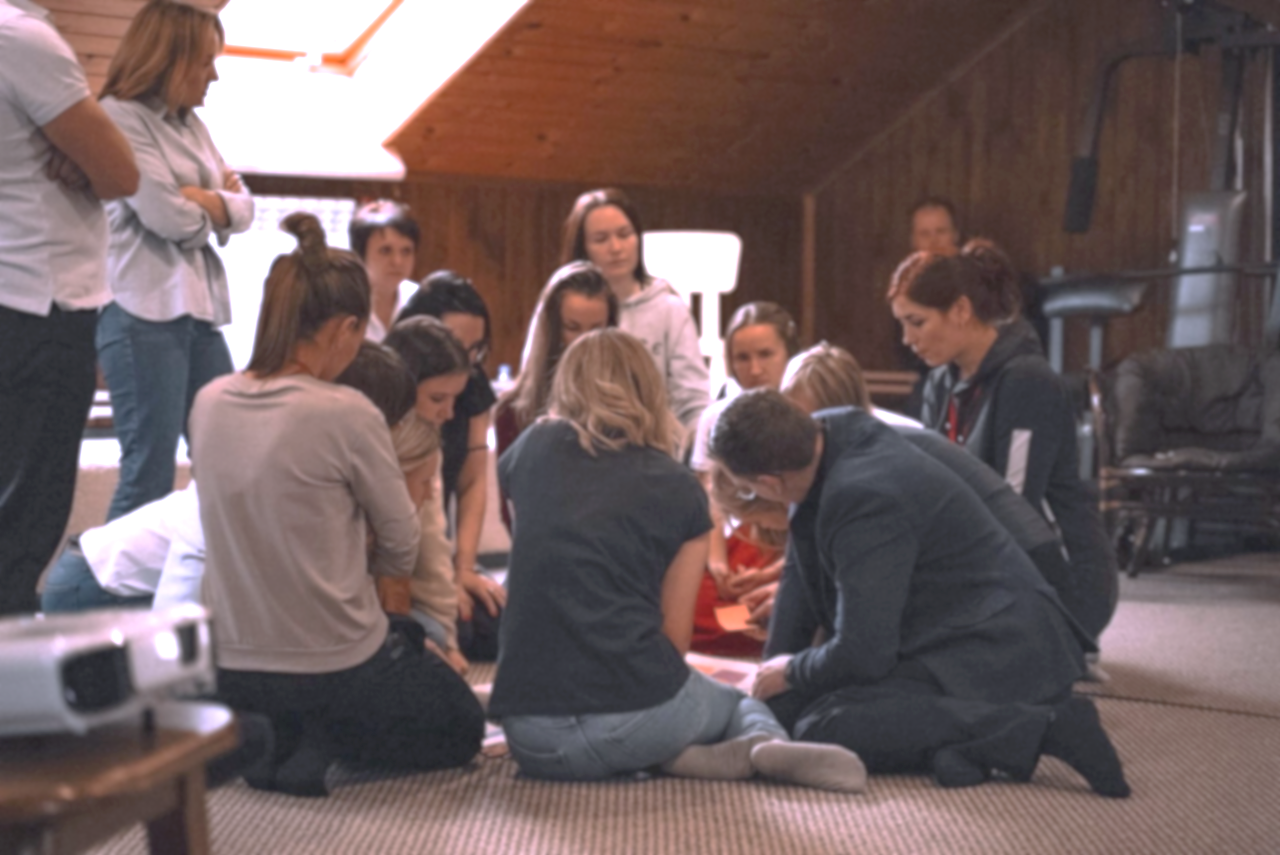 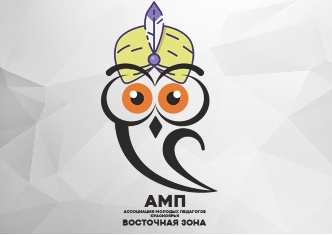 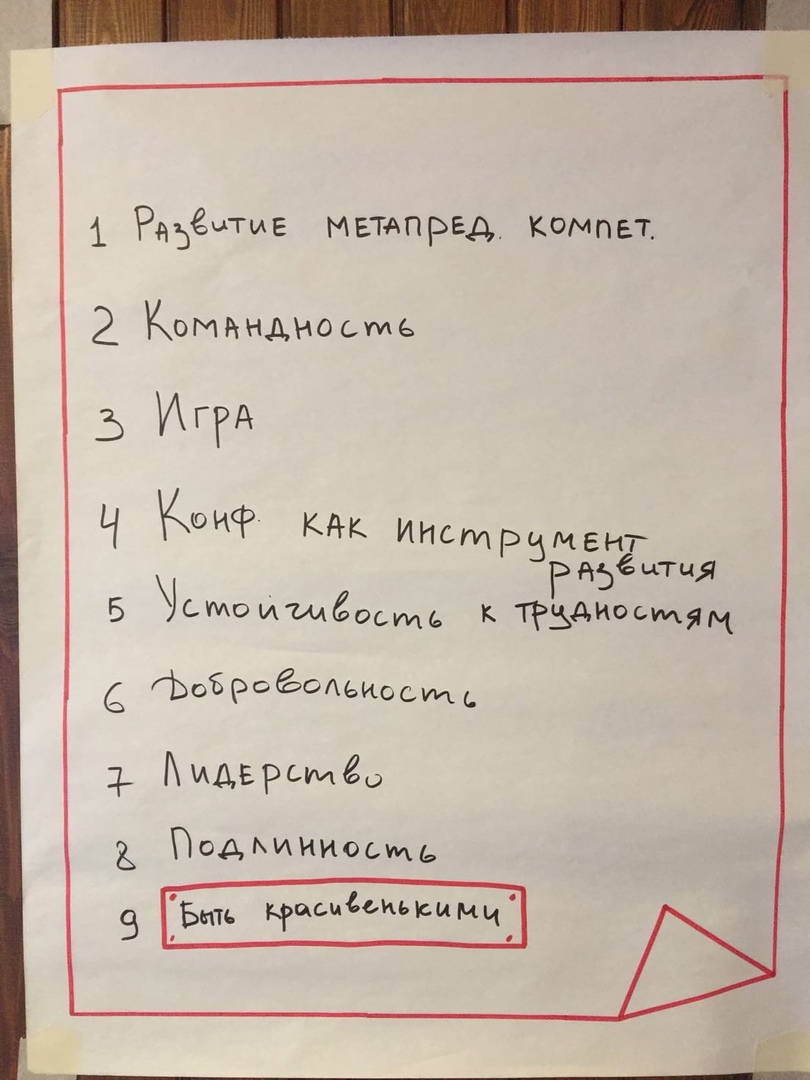 ФУТБОЛЬНЫЙ СПОРТИВНЫЙ КЛУБ
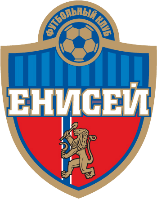 Субъекты:
Члены клуба - игроки
Тренерская команда
Директор 
Молодежная академия (юниорская лига)
Деятельность:
Тренировки
Соревнования
Привлечение новых игроков
Развитие тренерского и менеджерского штаба
Отношения с партнерами
PR
Финансовая деятельность
Культура:
Интересы
Ценности
Нормы
Традиции
Герб, гимн, флаг
Инфраструктура
Стадион (зал)
Оборудование 
Инвентарь
Сайт и соц. сети
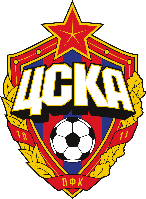 ЧТО ДАЕТ ЧЛЕНСТВО В АССОЦИАЦИИ?
?
ОБЯЗАННОСТИ
ПРАВА
участие в управлении АМП ;
участие в рейтинге на турнирах; 
возможность стать тренером АМП;
участвовать от имени АМП в мероприятиях третьих сторон; 
участвовать в организации и проведении МППИ, вебинарах, и семинарах АМП, образовательных мероприятиях;
представлять АМП на конференциях, форумах, семинарах, съездах в качестве участника и в качестве докладчиков;
участвовать в разработках и публикациях методических и научных материалов;
проводить научные исследования в рамках тематики АМП и МППИ от имени АМП;
получать поддержку в форме консультаций, рецензий, рекомендаций от экспертов образования;
получать иную поддержку.
разделять ценности АМП;
принимать активное участие в деятельности;
внести вступительный взнос;
выплачивать членские взносы в размере, установленном  Конференцией АМП;
своевременно в согласованные сроки подавать информацию о себе для статистического учета.
НАШИ КОНТАКТЫ
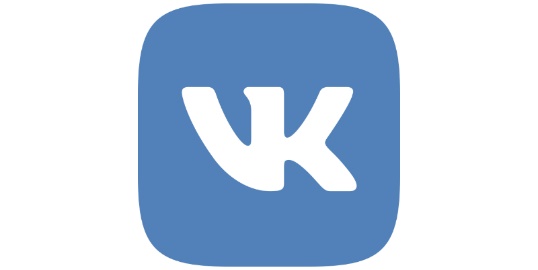 https://www.ampkrsk.com/
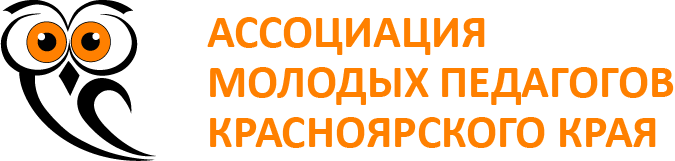 https://vk.com/pedagogi_amp
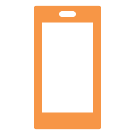 ampkrsk@ya.ru
89504298677
ampkrsk
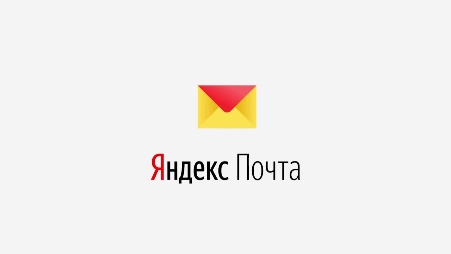 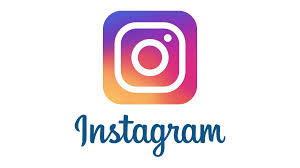